Technical Track
Data Modeling forElectrical Systems
Rick Jennings, PE, CEM
Agenda
Update on Xeto electrical point specs
Power quality monitoring applications
Community examples
Smart building & EV charging interface
Next steps & wrap up
2
Technical Track
Xeto Electrical Point Specs
Data Specifications for RFPs and Beyond
Example Specification for a Net Energy Meter
Benefits:
Precision
Streamlined
Consistency
Xeto specs can be referenced in RFPs like this using data available from the specs themselves.
Xeto specs are intended to augment vendor documentation.
4
Example:  Composing Elec Point Specs
Applies active for the required ElecAcPowerSubtype choice
ElecSensor
ElecDemandSensor
ElecAcDemandSensor
ElecAcActiveDemandSensor
ElecAcImportActiveDemandSensor
ElecAcTotalImportActiveDemandSensor
Applies import for the required ElecDirection choice
Applies total for elec location
Add tags to the left
ElecAc prefix
Sensor suffix
5
Xeto Libraries for Elec Point Specs
ph.points library
ph.points.elec library
AC demand & energy sensors
Total location only
AC power, voltage, current, & power factor sensors
Other locations for AC demand & energy
DC specs
Elec setpoint specs
Library placement of specs are subject to change.
6
Spec Count Across Elec Point Libraries
Previously was 579
(~56% reduction)
These counts are subject to change.
7
Technical Track
Power Quality Monitoring Applications
Motivation for Power Quality Analysis
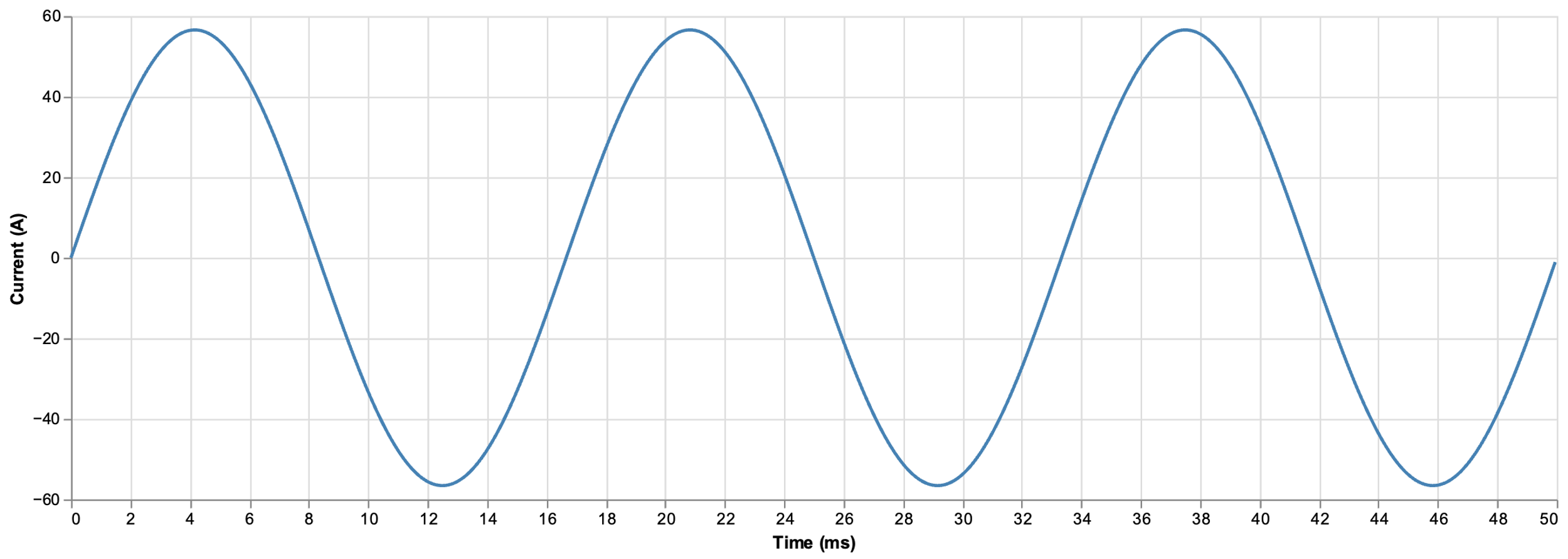 Ideal
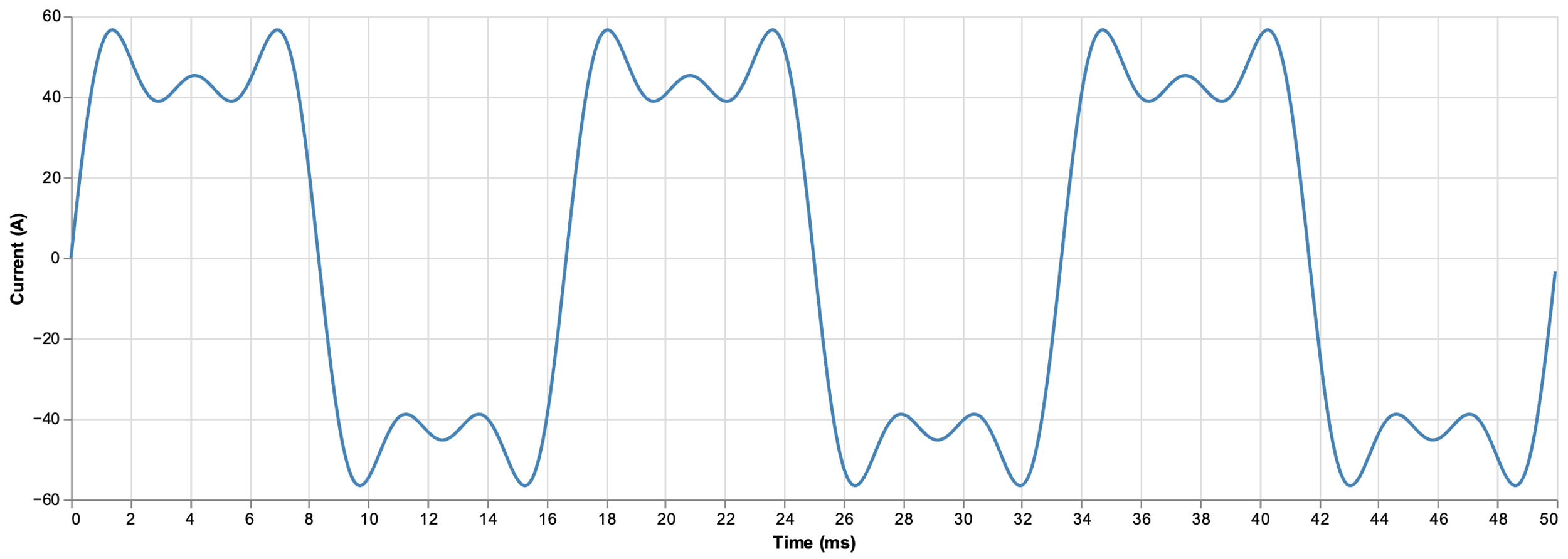 Harmonics can lead to energy waste, suboptimal equipment performance due to transistor misfiring, and premature equipment failure
Impact of Harmonics
9
Decomposing Electrical Waveforms
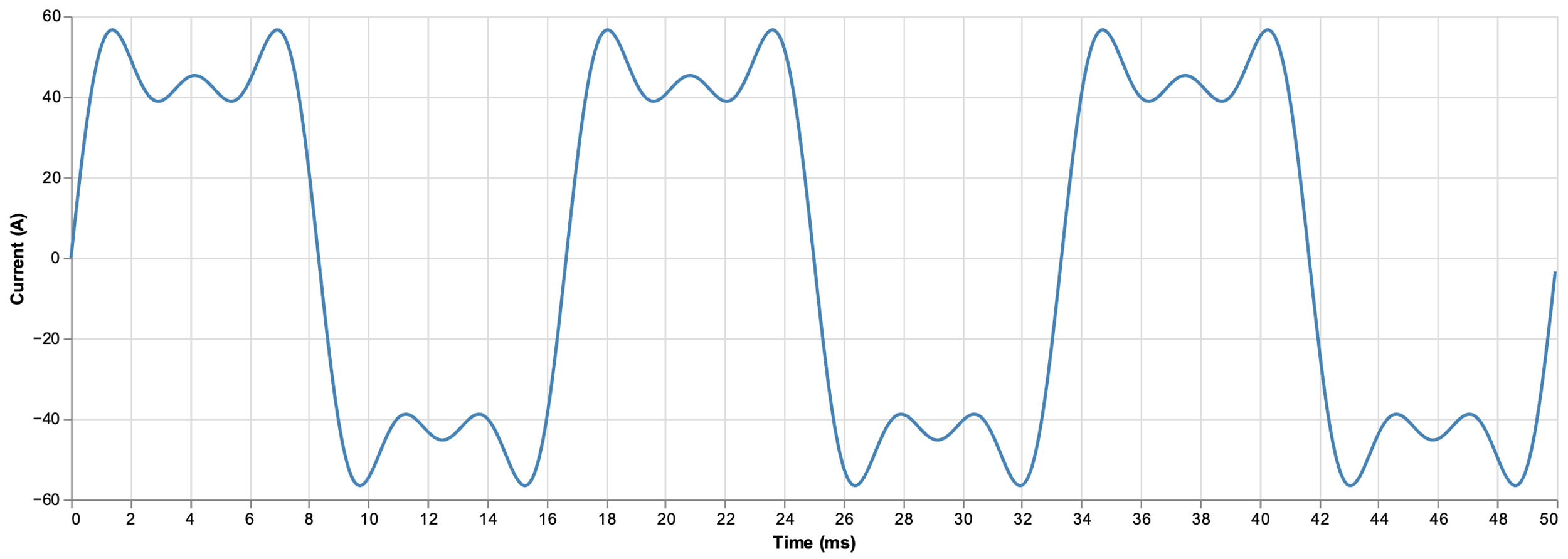 Goal is to support semantics for data points offered by power quality meters (e.g., THD or IHD)
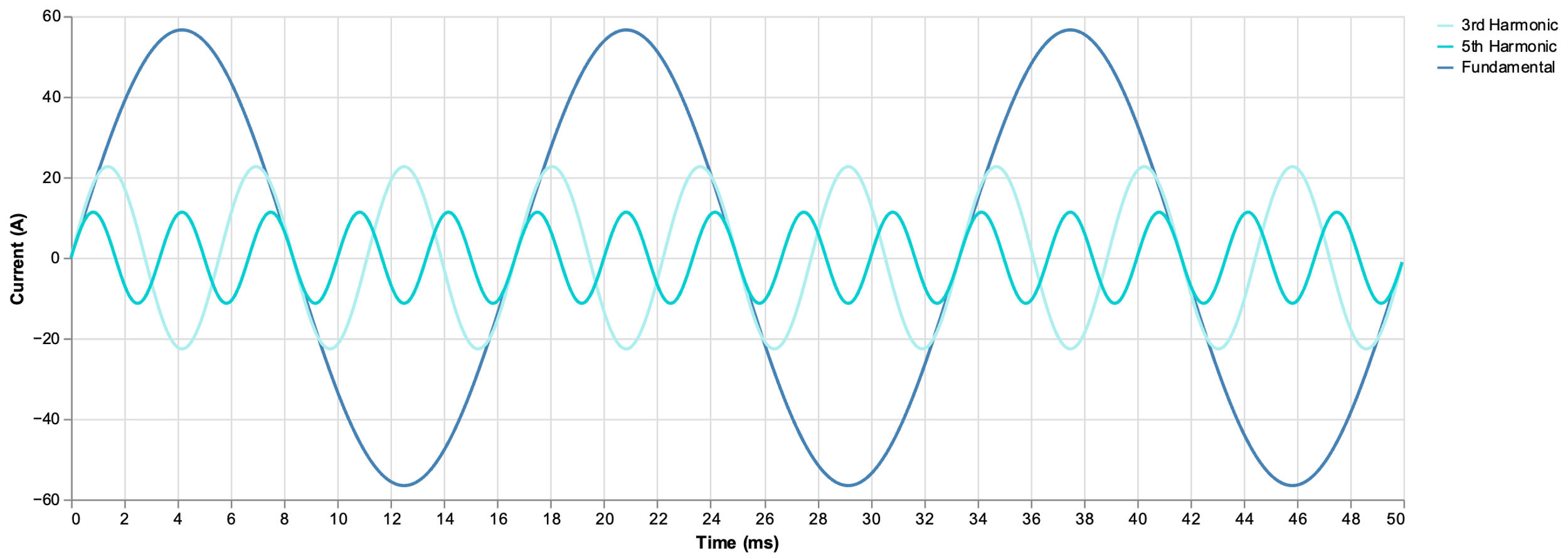 10
Waveform Capture
Loss of Power
Working towards supporting waveform capture for advanced use cases.
11
Modeling Power Quality Metrics
ElecAcWaveformStat: Choice
ElecAcThffWaveformStat: ElecAcWaveformStat { telephoneHarmonicFormFactor }
ElecAcIhdWaveformStat: ElecAcWaveformStat { individualHarmonicDistortion }
ElecAcThdWaveformStat: ElecAcWaveformStat { totalHarmonicDistortion }
ElecAcOddThdWaveformStat: ElecAcWaveformStat { oddTotalHarmonicDistortion }
ElecAcEvenThdWaveformStat: ElecAcWaveformStat { evenTotalHarmonicDistortion }
ElecAcKFactorWaveformStat: ElecAcWaveformStat { kFactor }
ElecAcCrestFactorWaveformStat: ElecAcWaveformStat { crestFactor }
ElecAcImbalanceWaveformStat: ElecAcWaveformStat { imbalance }
ElecAcLineStatCurrentSensor {
      totalHarmonicDistortion
      lineCurrent: "L1"
}
Plan to convert ElecAcWaveformStat to ElecAcWaveformMetric
Example Usage
12
Technical Track
Community Examples
Community Product Examples
ABB ACH580 VFD
Level 3 DC EVSE
Multi-Circuit Submeter
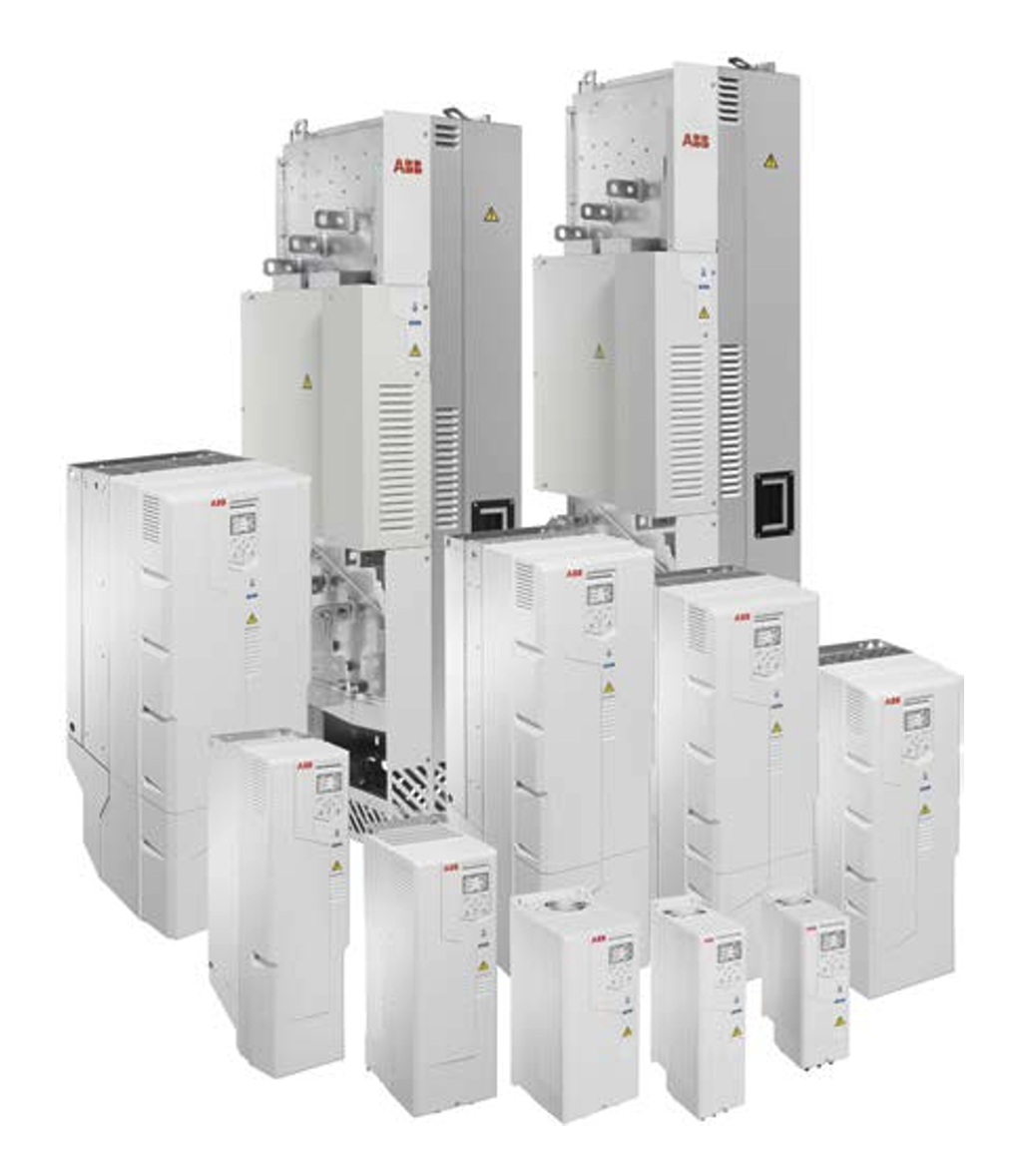 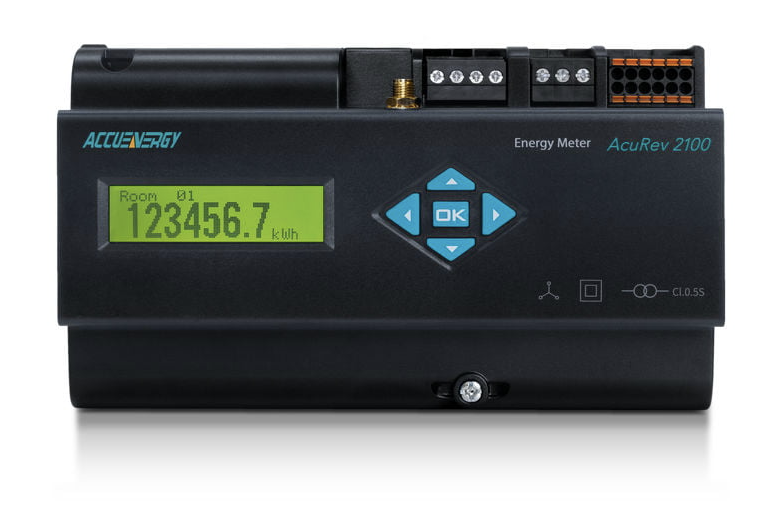 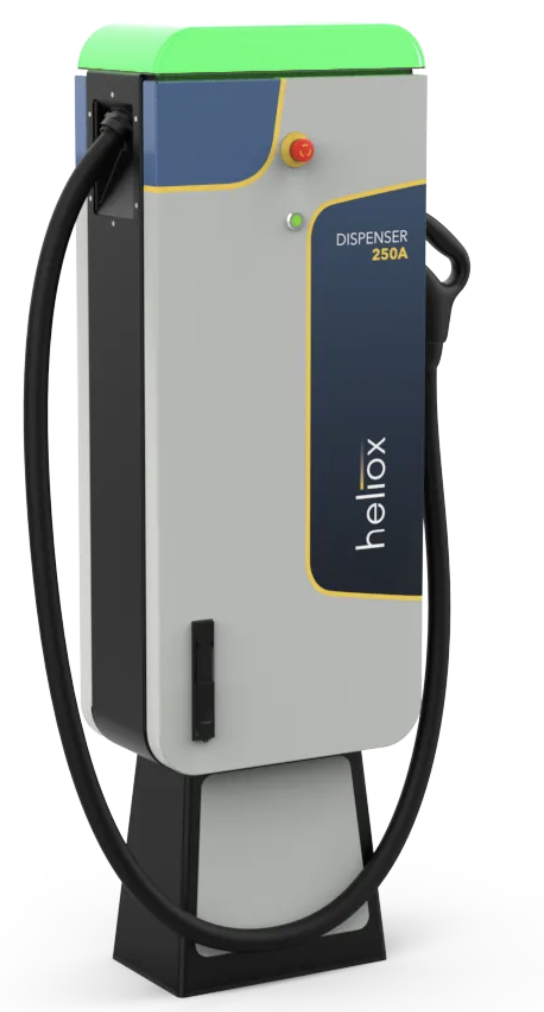 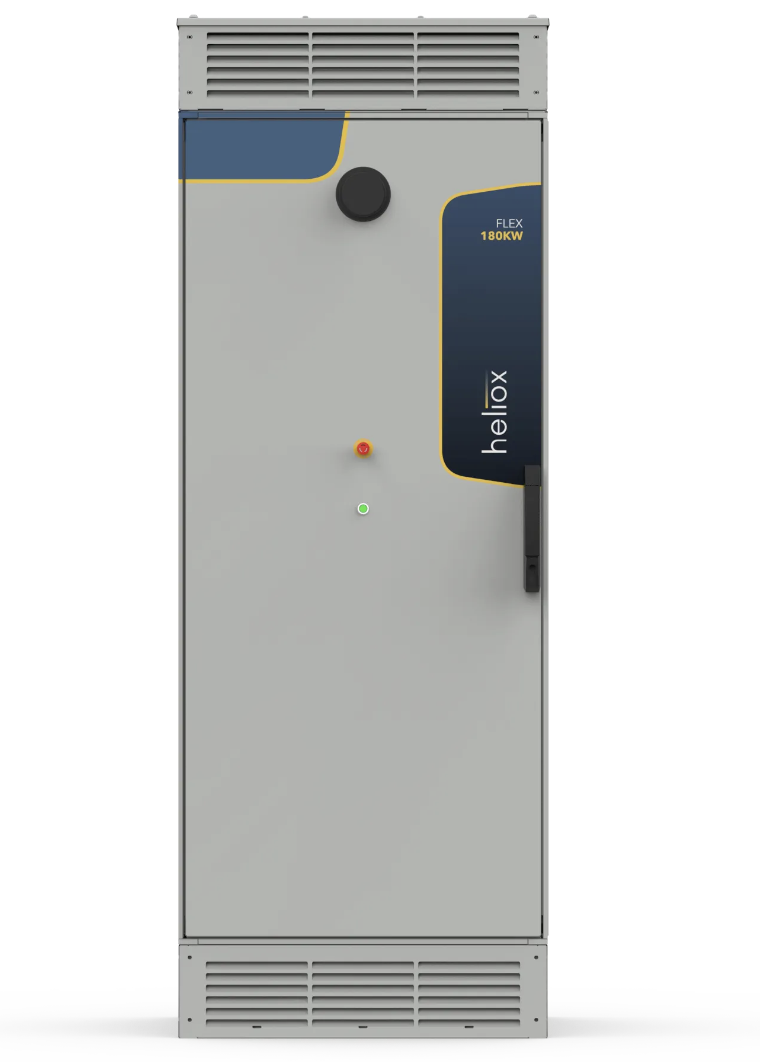 Example Elec Panel
Level 2 AC EVSE
Advanced Power & Energy Meter
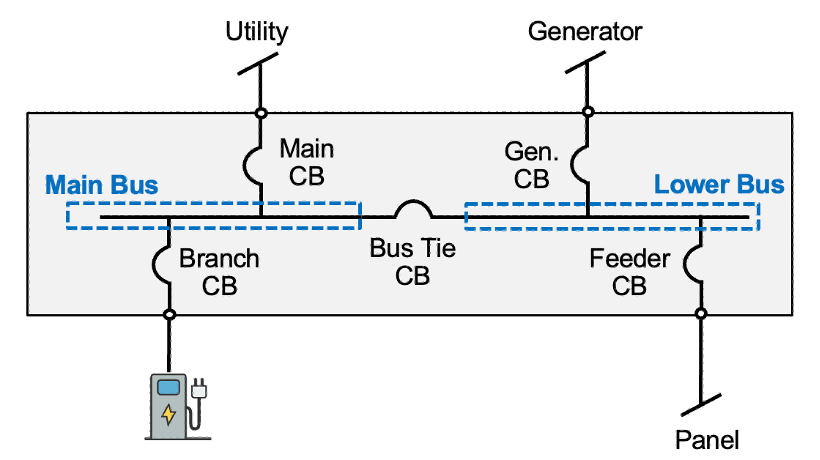 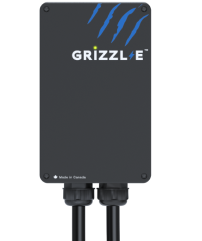 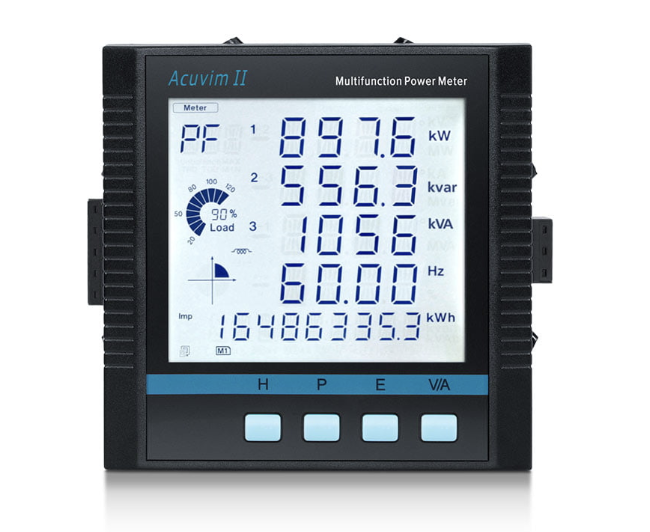 14
Example:  Accuenergy’s Acuvim 2
Acuvim2ElecMeter : AcElecMeter <abstract> {
  attrs: Query {
    ManufacturerAttr { val: "Accuenergy" }
    ModelSeriesAttr { val: "Acuvim II" }
    DimensionLengthAttr { val: 96mm }
    DimensionWidthAttr { val: 96mm }
    DimensionHeightAttr { val: 64.3mm }
    TempRatedMinOperatingAttr { val: -25°C }
    TempRatedMaxOperatingAttr { val: 70°C }
  }
  points: {
    ElecAcFreqSensor {
      modbusAddr: ModbusAddr { addr: "16384", encoding: "f4" }
      bacnetAddr: BacnetAddr { addr: "AI1" }
    }
    ElecAcPhaseVoltSensor {
      phaseVolt: "L1-N"
      modbusAddr: ModbusAddr { addr: "16386", encoding: "f4" }
      bacnetAddr: BacnetAddr { addr: "AI2" }
    }
    ...
  }
}
Attributes
Points
15
Modeling Single Line Diagrams using Xeto
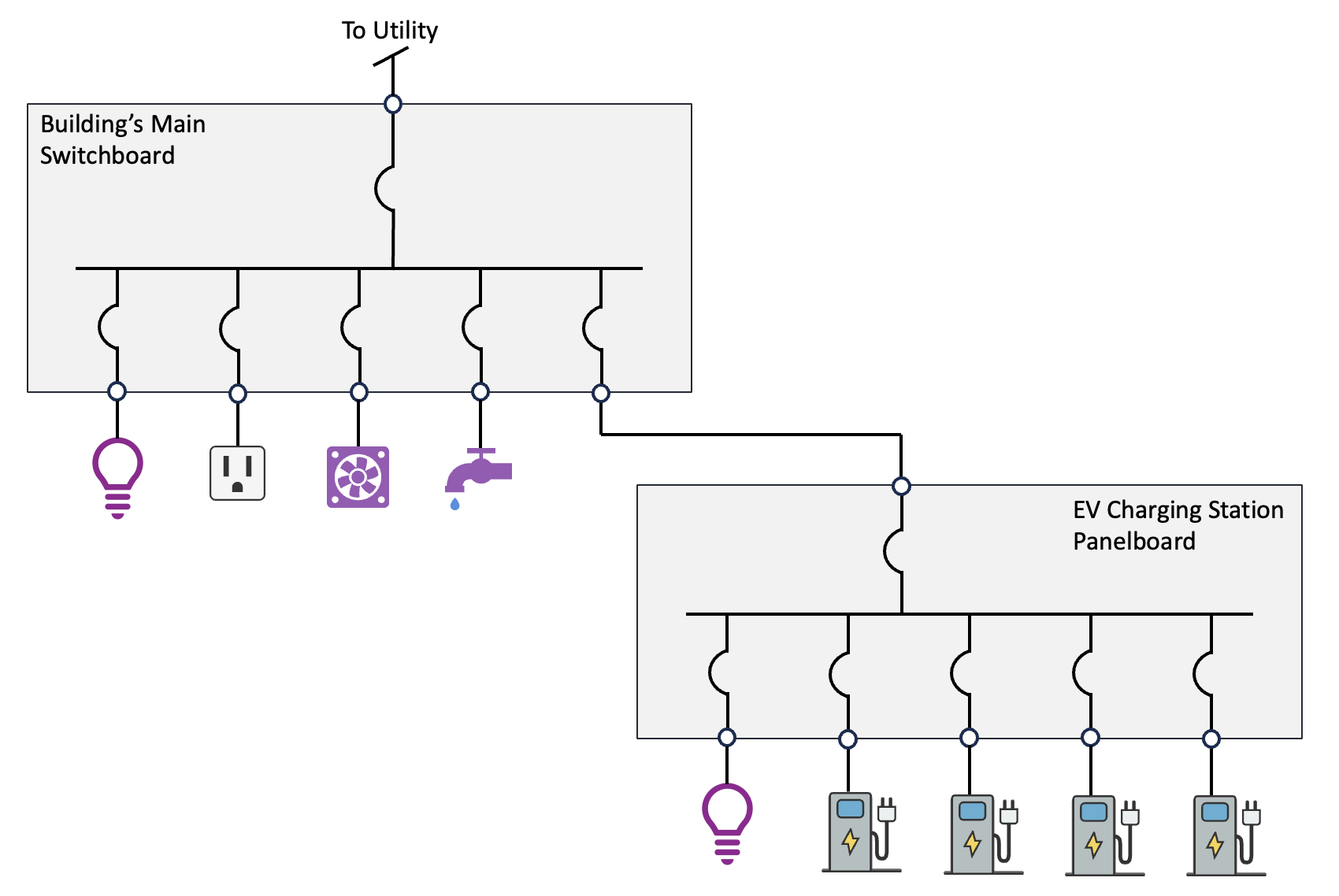 Use cases
Capacity management
Service operations
Panel example actively being worked on in the Labs WG
16
Technical Track
Smart Building & EV Charging Interface
Most EV Charging occurs in the Built Environment
Completely new paradigm than refueling petrol vehicles
Opportunities to leverage unused electrical capacity in a building
“The electric-vehicle market in 2030 will require more than 55 million chargers in buildings, consuming at least 525 TWh per year.” (Source:  McKinsey & Company)
Mostly Level 2 EV chargers in buildings
Synergies with:
Residential & Multifamily housing
Building & Fleet Electrification
Solar & Battery Energy Storage
Energy Efficiency
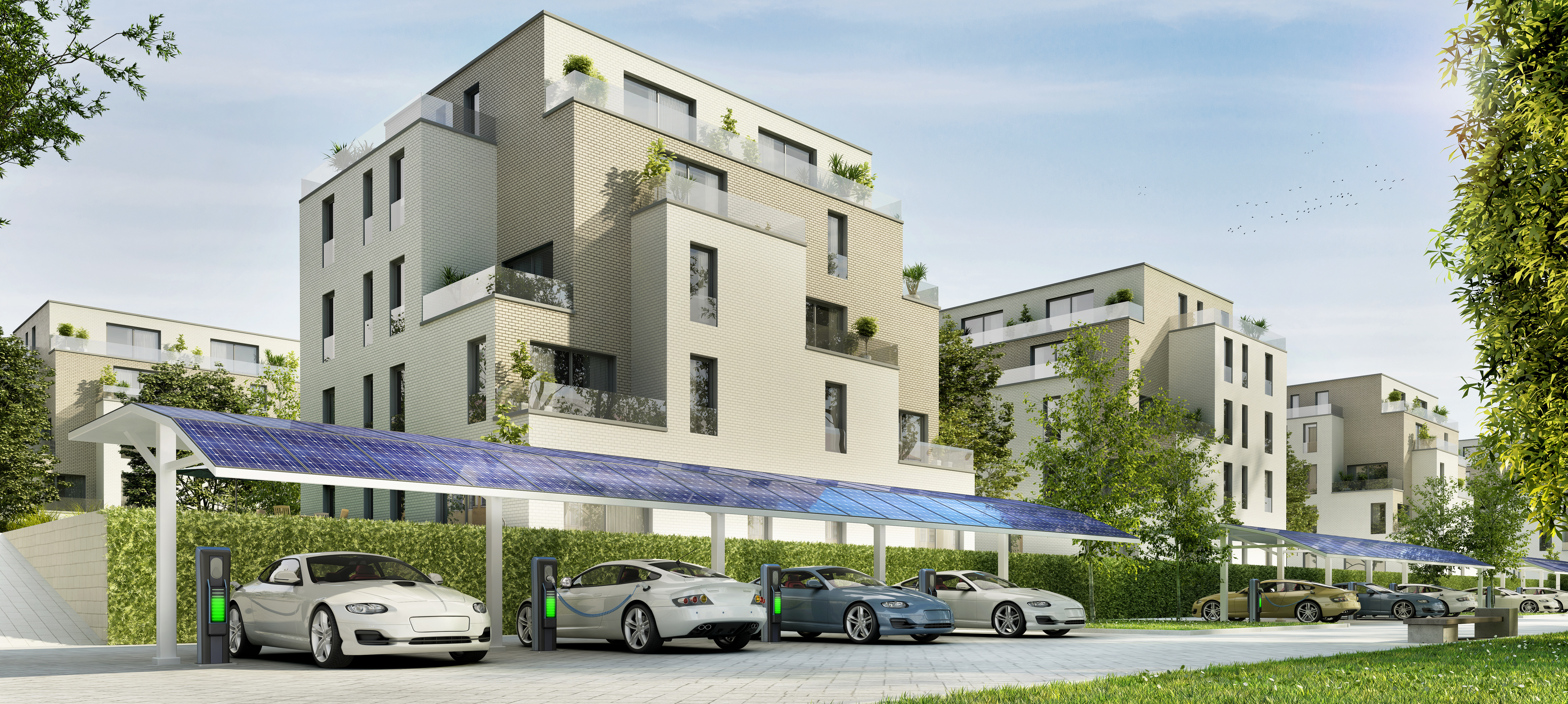 18
Smart Building & EV Charging Interface
To Utility
MSB
3-Phase, 480Y/277V
3P
Limits scope for the EV charging system integrator and allows for the smart building system integrator to indirectly control EVSE loads
To Building
Loads
3P
ElecAcLineImportCurrentMaxSp { lineCurrent: “L1” }
ElecAcLineImportCurrentMaxSp { lineCurrent: “L2” }
ElecAcLineImportCurrentMaxSp { lineCurrent: “L3” }
EV Panel
3-Phase, 208Y/120V
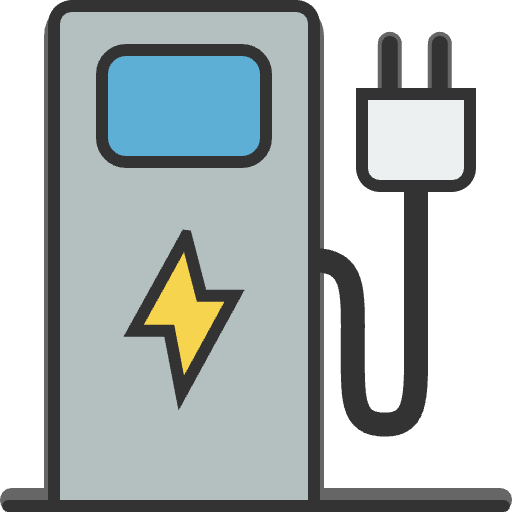 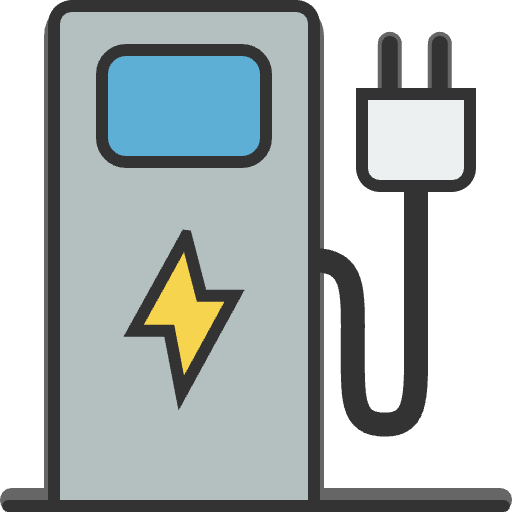 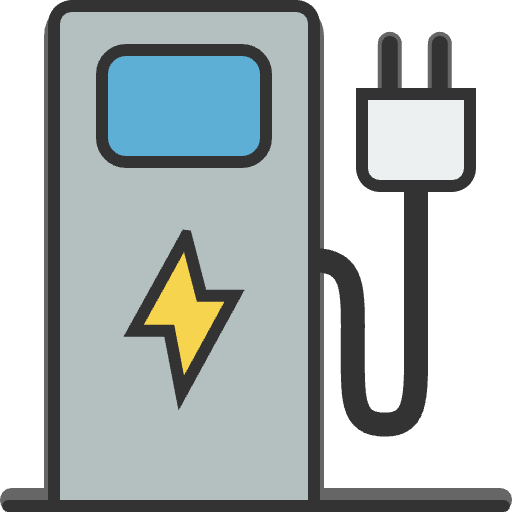 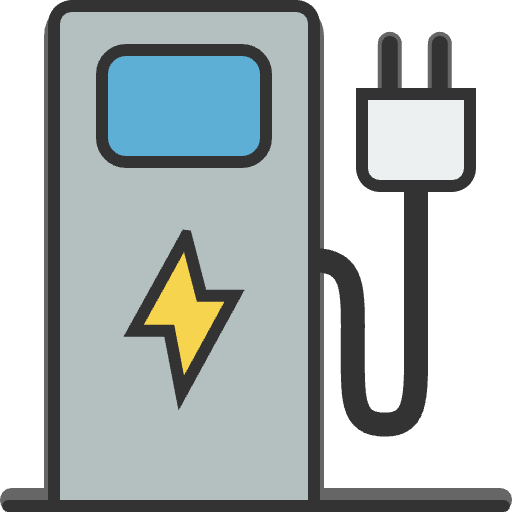 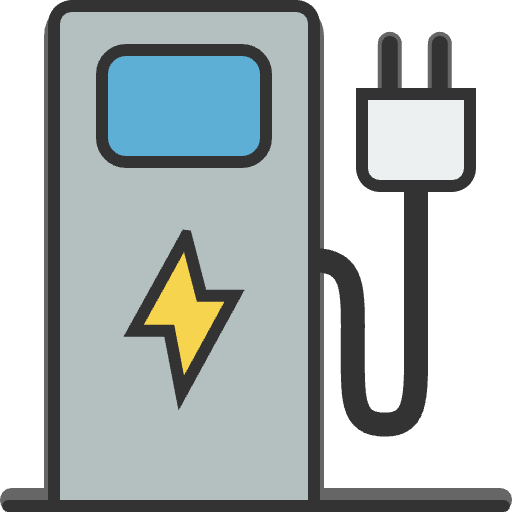 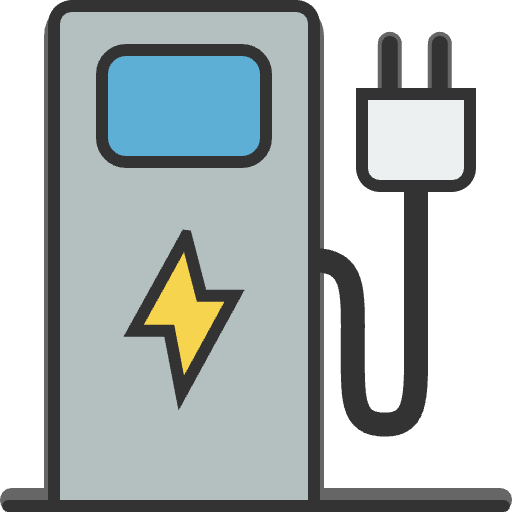 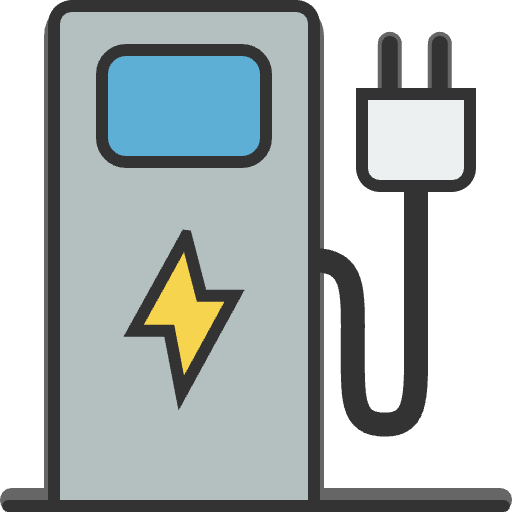 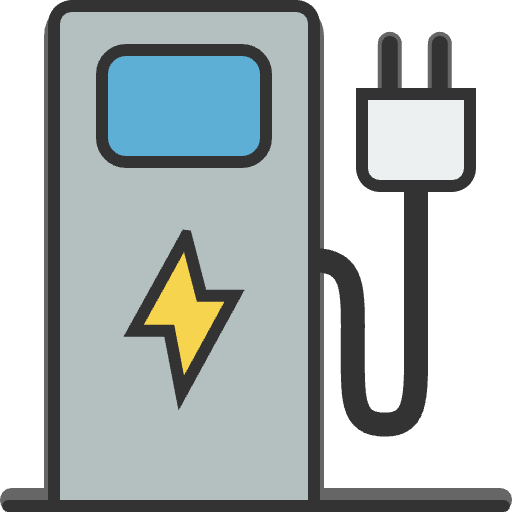 ElecAcTotalImportActiveDemandMaxSp
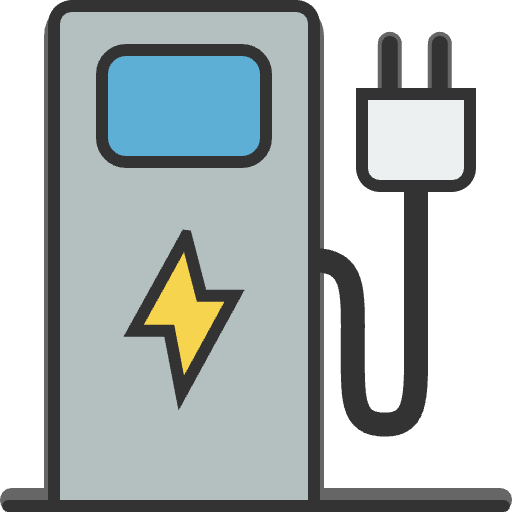 19
Technical Track
Next Steps & Wrap Up
Next Steps
Freeze APIs for ph.points & ph.points.elec ASAP
Lower-level dependency
Stay tuned for upcoming draft reviews
No set deadline yet
Ramp up elec attribute initiative
Iterate on the 6+ xeto-cc electrical product examples
“benchtesting” initiative
21
Wrap Up
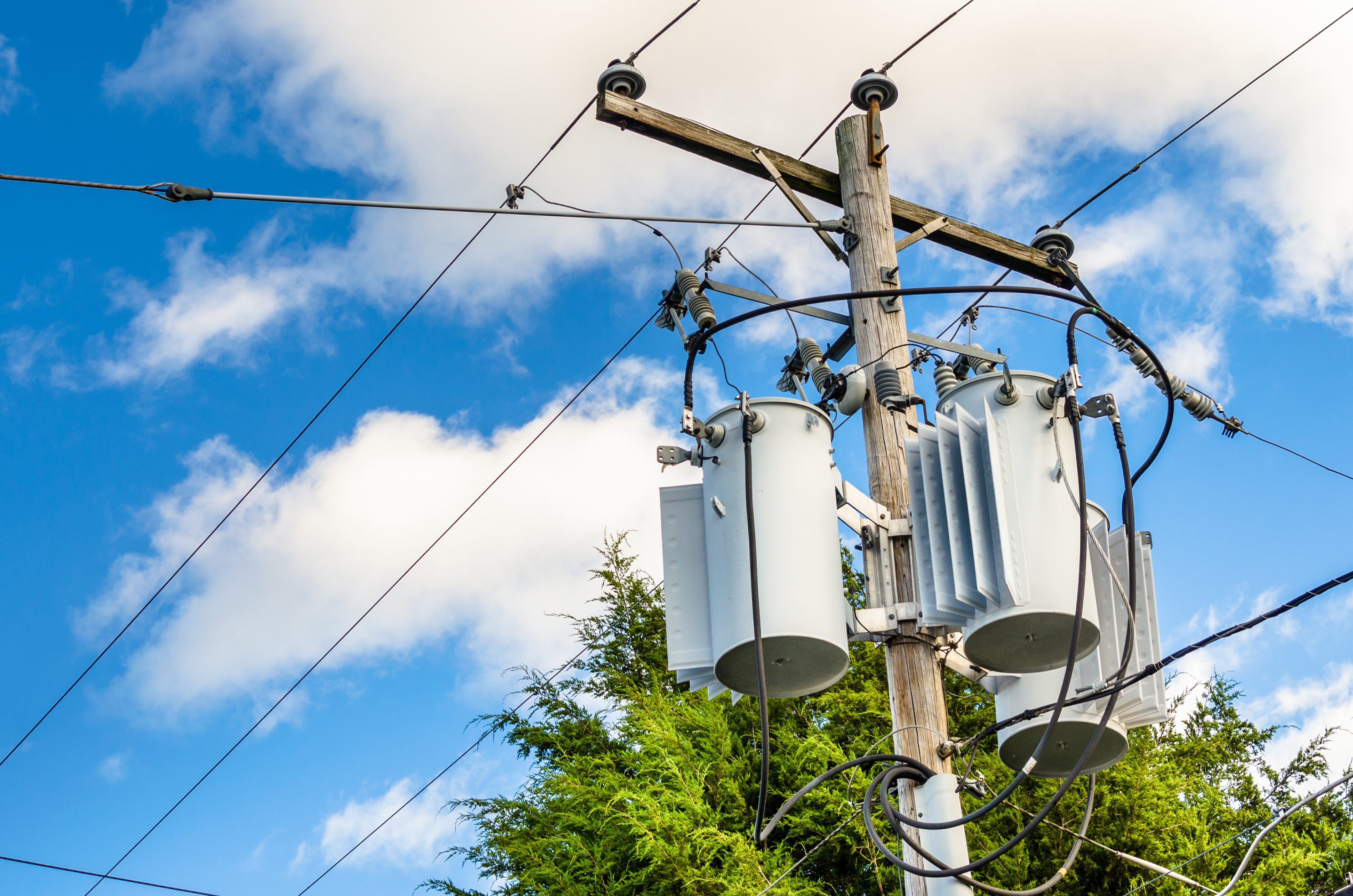 Significant progress on Xeto electrical points
Better support for advanced power monitoring applications
Community examples for education and project assistance
Smart building & EV charging interface for happier end customers
Thanks to all contributors!
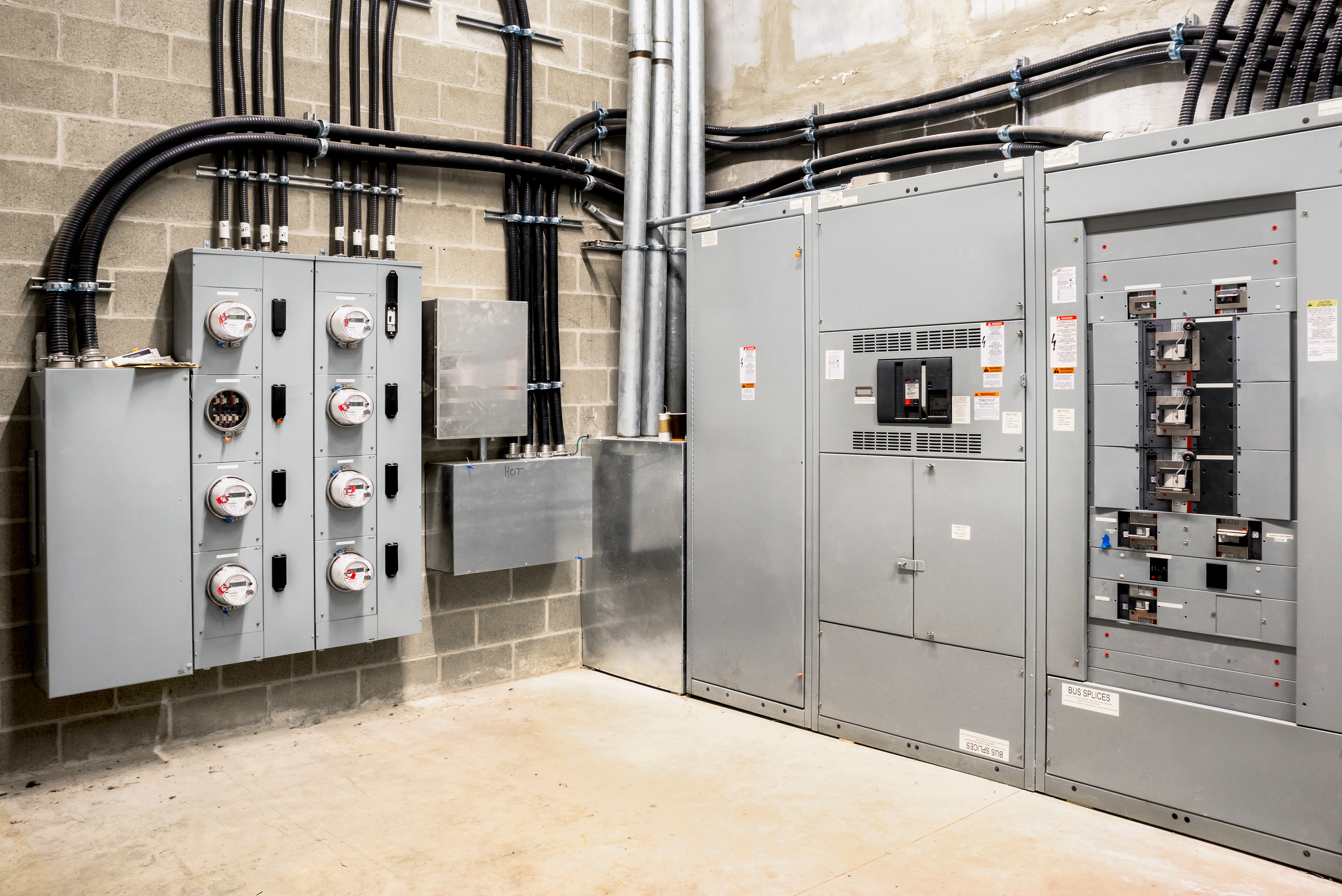 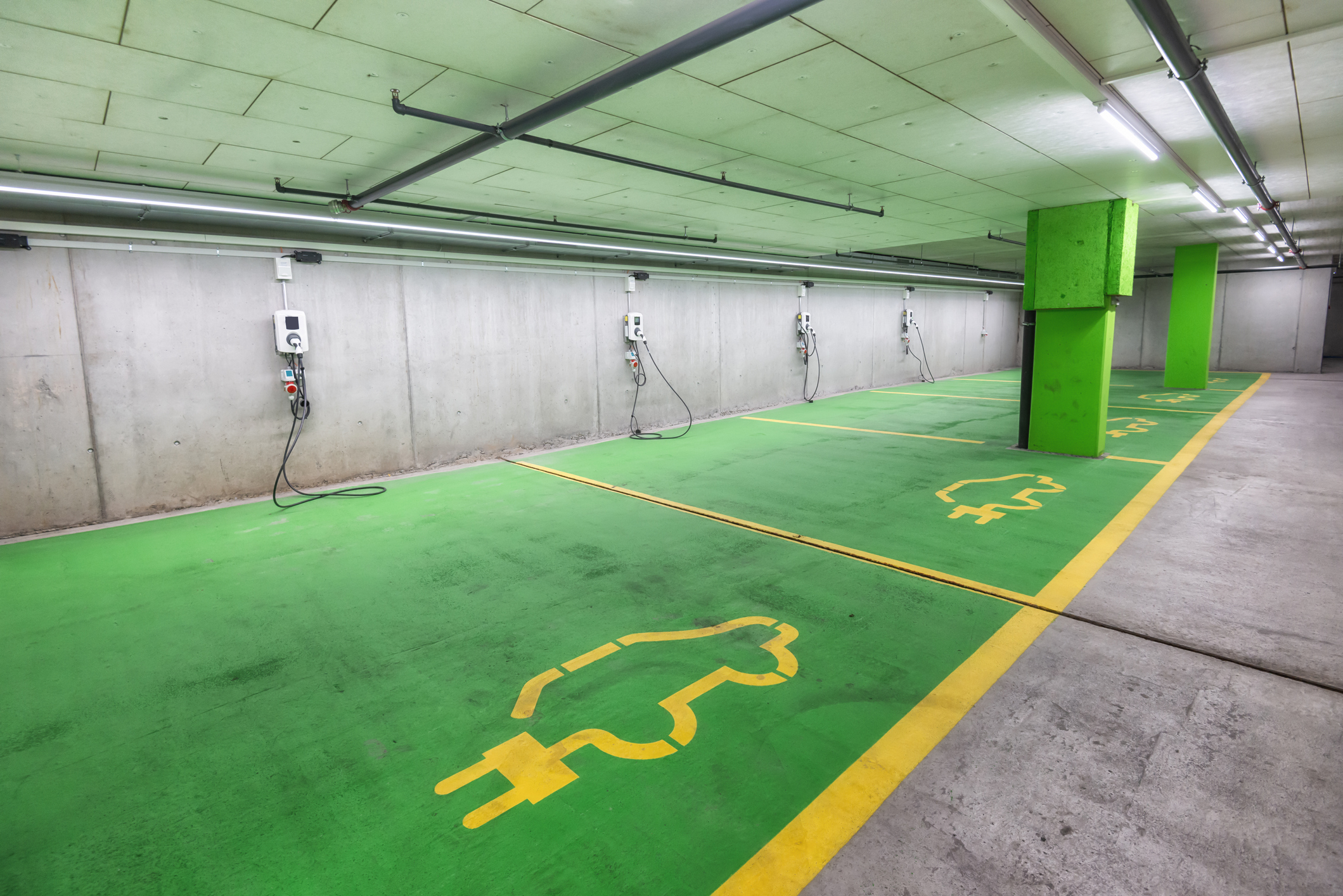 22